本资料分享自高中数学同步资源大全QQ群483122854 专注收集同步资源期待你的加入与分享

联系QQ309000116加入百度网盘群2500G一线老师必备资料一键转存，自动更新，一劳永逸
第7章　§7.3　组合
第2课时　组合数的性质及应用
学习目标
1.掌握组合数公式和组合数的性质.
2.能运用组合数的性质进行计算.
3.会用组合数公式解决一些简单的组合问题.
导语
对一次学校运动会中的两个特定项目：趣味投羽毛球、3 000米长跑，某班级50位同学必须参加其中一个项目且仅参加一个项目(每一位同学可以在两个项目中任选一个，要求17人参加3 000米跑，其余人参加投羽毛球项目)，假设你是班级体育委员，你能算出所有可能的报名情况吗？
内容索引
一、组合数的性质1
二、组合数的性质2
三、有限制条件的组合问题
随堂演练
课时对点练
一、组合数的性质1
问题1　假如我们年级将在月底进行一场篮球比赛.包括体育委员在内，班上篮球运动员有8人，按照篮球比赛规则，比赛时一个球队的上场队员是5人.我们可以形成多少种队员上场方案？我们又可以形成多少种队员不上场方案？这两种方案有什么关系？
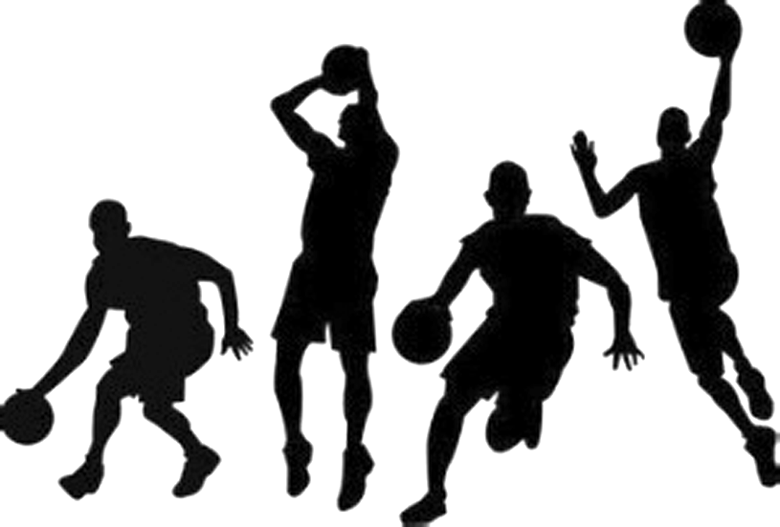 注意点：
(1)体现了“取法”与“剩法”是一一对应的思想.
(2)两边下标相同，上标之和等于下标.
知识梳理
2 022
A.4        B.5         C.6        D.7
√
√
解析　由题意得，2n－3＝n＋2或2n－3＋n＋2＝20，即n＝5或n＝7.
反思感悟
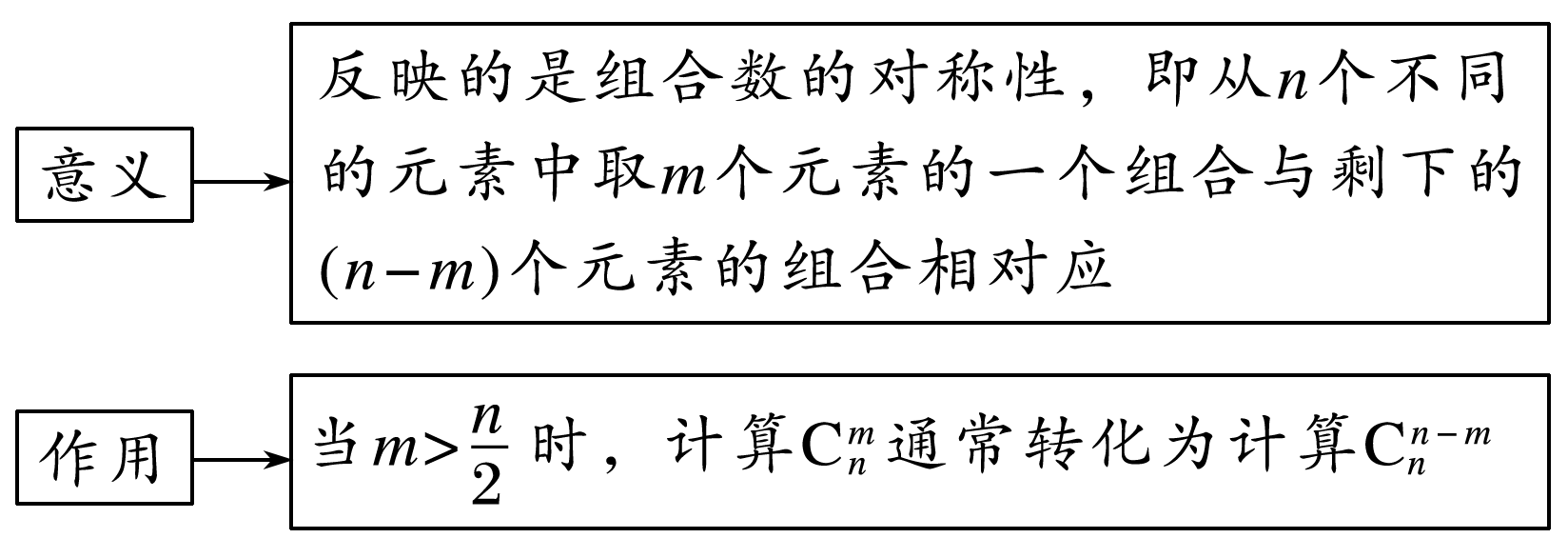 A.1         B.10         C.11          D.55
√
28
得3n＋6＝4n－2或3n＋6＋4n－2＝18，
解得n＝2或n＝8(舍去)，
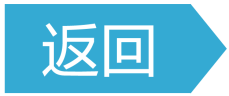 二、组合数的性质2
注意点：
(1)下标相同而上标差1的两个组合数之和，等于下标比原下标多1而上标与大的相同的一个组合数.
(2)体现了“含”与“不含”的分类思想.
知识梳理
A.1            B.m            C.m＋1            D.0
√
√
…
A.12           B.13           C.14           D.15
√
√
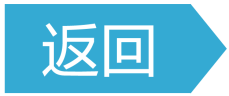 三、有限制条件的组合问题
例3　男运动员6名，女运动员4名，其中男女队长各1名，选派5人外出比赛，在下列情形中各有多少种选派方法？
(1)男运动员3名，女运动员2名；
(2)至少有1名女运动员；
解　方法一　(直接法)“至少有1名女运动员”包括以下几种情况，1女4男，2女3男，3女2男，4女1男.
(3)既要有队长，又要有女运动员.
反思感悟　常见的有限制条件的组合问题及解题方法
(1)特殊元素：若要选取的元素中有特殊元素，则要以有无特殊元素，特殊元素的多少作为分类依据.
(2)含有“至多”“至少”等限制语句：要分清限制语句中所包含的情况，可以以此作为分类依据，或采用间接法求解.
(3)分类讨论思想：解题的过程中要善于利用分类讨论思想，将复杂问题分类表达，逐类求解.
跟踪训练3　在一次数学竞赛中，某学校有12人通过了初试，学校要从中选出5人参加市级培训.在下列条件下，有多少种不同的选法？
(1)任意选5人；
(2)甲、乙、丙三人必须参加；
(3)甲、乙、丙三人不能参加；
(4)甲、乙、丙三人只能有1人参加.
课堂小结
1.知识清单：
(1)组合数的两个性质及性质的理解.
(2)组合数在实际问题中的应用.
2.方法归纳：分类讨论、间接法.
3.常见误区：不注意组合数中m与n的限制条件；计算时不能构造组合数性质.
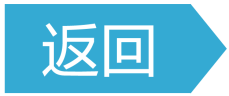 随堂演练
√
1
2
3
4
2.某研究性学习小组有4名男生和4名女生，一次问卷调查活动需要挑选3名同学参加，其中至少一名女生，则不同的选法种数为
A.120种  	   B.84种           C.52种  	D.48种
√
1
2
3
4
1
2
3
4
4.甲、乙、丙3位同学选修课程，从4门课程中，甲选修2门，乙、丙各选修3门，则不同的选修方案的种数为______.
96
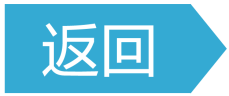 1
2
3
4
课时对点练
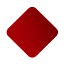 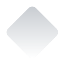 基础巩固
A.4  			B.14
C.4或6  		D.14或2
√
解得x＝4或x＝6.
1
2
3
4
5
6
7
8
9
10
11
12
13
14
15
16
2.从5名志愿者中选派4人在星期六和星期日参加公益活动，每人一天，每天两人，则不同的选派方法共有
A.60种  	B.48种           C.30种  	D.10种
√
1
2
3
4
5
6
7
8
9
10
11
12
13
14
15
16
√
1
2
3
4
5
6
7
8
9
10
11
12
13
14
15
16
4.已知直线a，直线b，且a∥b，a上有5个点，b上有4个点，则以这九个点为顶点的三角形个数为
√
1
2
3
4
5
6
7
8
9
10
11
12
13
14
15
16
5.在平面直角坐标系xOy上，平行直线x＝n(n＝0,1,2，…，5)与平行直线y＝n(n＝0,1,2，…，5)组成的图形中，矩形共有
A.25个        B.36个        C.100个          D.225个
√
1
2
3
4
5
6
7
8
9
10
11
12
13
14
15
16
6.(多选)下列等式正确的是
√
√
√
1
2
3
4
5
6
7
8
9
10
11
12
13
14
15
16
解析　A是组合数公式；
两者不相等，故D错误.
1
2
3
4
5
6
7
8
9
10
11
12
13
14
15
16
126
1
2
3
4
5
6
7
8
9
10
11
12
13
14
15
16
8.男女学生共有8人，从男生中选取2人，从女生中选取1人，共有30种不同的选法，其中女生有______人.
2或3
1
2
3
4
5
6
7
8
9
10
11
12
13
14
15
16
9.高二(1)班共有35名同学，其中男生20名，女生15名，今从中选出3名同学参加活动.
(1)其中某一女生必须在内，不同的选法有多少种？
解　从余下的34名学生中选取2名，
∴不同的选法有561种.
1
2
3
4
5
6
7
8
9
10
11
12
13
14
15
16
(2)其中某一女生不能在内，不同的选法有多少种？
∴不同的选法有5 984种.
1
2
3
4
5
6
7
8
9
10
11
12
13
14
15
16
(3)恰有2名女生在内，不同的选法有多少种？
∴不同的选法有2 100种.
1
2
3
4
5
6
7
8
9
10
11
12
13
14
15
16
(4)至少有2名女生在内，不同的选法有多少种？
∴不同的选法有2 555种.
1
2
3
4
5
6
7
8
9
10
11
12
13
14
15
16
(5)至多有2名女生在内，不同的选法有多少种？
∴不同的选法有6 090种.
1
2
3
4
5
6
7
8
9
10
11
12
13
14
15
16
10.现有8名青年，其中有5名能胜任英语翻译工作，有4名能胜任德语翻译工作(其中有1名青年两项工作都能胜任).现在要从中挑选5名青年承担一项任务，其中3名从事英语翻译工作，2名从事德语翻译工作，则有多少种不同的选法？
1
2
3
4
5
6
7
8
9
10
11
12
13
14
15
16
解　可以分三类：
1
2
3
4
5
6
7
8
9
10
11
12
13
14
15
16
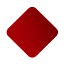 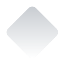 综合运用
11.从10名大学毕业生中选3人担任村长助理，则甲、乙至少有1人入选，而丙没有入选的不同选法的种数为
A.28        B.49         C.56         D.85
√
解析　依题意得，满足条件的不同选法的种数为
1
2
3
4
5
6
7
8
9
10
11
12
13
14
15
16
√
1
2
3
4
5
6
7
8
9
10
11
12
13
14
15
16
13.某餐厅供应饭菜，每位顾客可以在餐厅提供的菜肴中任选2荤2素共4种不同的品种.现在餐厅准备了5种不同的荤菜，若要保证每位顾客有200种以上不同的选择，则餐厅至少还需准备不同的素菜品种____种(结果用数值表示).
7
解析　设餐厅还需准备x种不同的素菜.
即x(x－1)≥40.
又x≥2，x∈N*，所以x的最小值为7.
1
2
3
4
5
6
7
8
9
10
11
12
13
14
15
16
14.在同一个平面内有一组平行线共8条，另一组平行线共10条，这两组平行线相互不平行，它们共能构成______个平行四边形，共有____个交点.
80
1 260
1
2
3
4
5
6
7
8
9
10
11
12
13
14
15
16
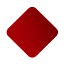 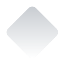 拓广探究
15.将标号为1,2，…，10的10个球放入标号为1,2，…，10的10个盒子里，每个盒内放一个球，恰好3个球的标号与其在盒子的标号不一致的放入方法种数为
A.120  	B.240              C.360  	D.720
√
1
2
3
4
5
6
7
8
9
10
11
12
13
14
15
16
16.某次足球赛，共32支球队参加，它们先分成8个小组进行循环赛，决出16强(每队均与本组其他队赛一场，各组一、二名晋级16强)，这16支球队按确定的程序进行淘汰赛，最后决出冠、亚军，此外还要决出第三名、第四名，问这届世界杯总共进行了多少场比赛？
1
2
3
4
5
6
7
8
9
10
11
12
13
14
15
16
解　可分为如下几类比赛：(1)小组循环赛：每组有   ＝6(场)，8个小组共有48场；
(2)八分之一淘汰赛：8个小组的第一、二名组成16强，根据赛制规则，每两个队比赛一场，可以决出8强，共有8场；
(3)四分之一淘汰赛：根据赛制规则，8强中每两个队比赛一次，可以决出4强，共有4场；
(4)半决赛：根据赛制规则，4强每两个队比赛一场，可以决出参加决赛的两支球队，共有2场；
1
2
3
4
5
6
7
8
9
10
11
12
13
14
15
16
(5)决赛：两支球队比赛1场确定冠、亚军，4强中的另两支球队比赛1场决出第三、四名，共有2场.
综上，由分类计数原理知，共有48＋8＋4＋2＋2＝64(场)比赛.
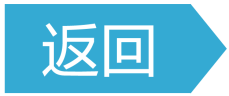 1
2
3
4
5
6
7
8
9
10
11
12
13
14
15
16
本课结束
更多精彩内容请登录：www.xinjiaoyu.com